Networks and TCP/IP
Part 1 - Addressing
Quick Preview
Networked devices can only talk to devices they are directly connected to
Typically via a switch or hub
Can be a router
All computers in a network have to have unique address
Includes
Local computers
All other computers/devices in the network
Need to change things easily
Update a network card
Replace a server with at better one
How can this be reliably (and easily) done?
TCP/IP
Term typically used as a single entity
	- BUT in reality is…
Two separate but complementary protocols:
IP
Internet Protocol
How to address machines (find machines)
TCP
Transmission Control Protocol
How to reliably get data to machines (send data)
Note: TCP is not the only protocol to send data
Networks in General
Part One
Physical Network Technologies
Circuit Switched Network
Connection oriented
Establish a solid, “permanent” connection before communication
Circuit is reserved for exclusive use during the whole communication
Example: POTS: Plain Old Telephone Service
Packet Switched Network
Store forward network
Packet(s) sent from node to node
Intermediate nodes store and then pass to next node
Circuits only established to pass packet to next node
Examples: Post Office, Internet
Network Types by Scope
LAN
Local area network
Limited scope
Single building or a small campus
More typically homogeneous and high speed
Typically can access directly
WAN
Wide Area Networks 
Large region or Continental span
Typically heterogeneous and lower speed
Usually need router involved to access
MAN
Metro-area network
Regional (city wide)
OSI Model
Layered Model
OSI – Open Systems Interconnect
OSI Model
Open Systems Interconnection
Not concerned with a particular technology at any level
7 layers to define communications
We need only be concerned with the first 3 or 4 layers at the infrastructure level
Data Encapsulation
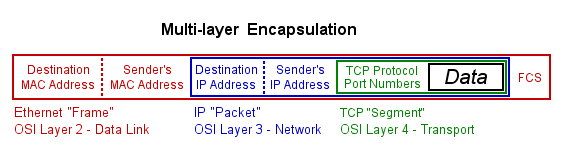 Sidebar - Warning
The OSI and TCP/IP  and Ethernet models do not have 1-1 mappings
A layer in OSI may be defined by 1, 2 or 3 different TCP/IP layers/definitions
A lot of different interpretations of mappings
OSI – Layer  1: Physical
Hardware and interconnection
Electronic Interfaces
Real live silicon
Ethernet card
Token-Ring card
Cables
E.g. Cat 5e cables
Connectors
E.g. RS-232C or RJ-45
OSI – Layer  1: Physical
Examples
IEEE 802.5
Token Ring hardware specs
RS-232c
“Traditional” Serial Link
IEEE-488
GPIB or HPIB
Instrumentation Bus
IEEE-1394
FireWire
IEEE-1284
Parallel interface
“Centronics”
IEEE 802.3
Most Common: 10/100/1000 Base T (for Ethernet)
Many variants (coax, copper, fiber, etc.)
10Base2 (Coax)
10Base-T
100Base-T
1000Base-T
1000Base-X (fiber)
10GBase-T
OSI – Layer 2: Data Link
Local Network Addressing
Getting data from one node to another adjacent (near-by) node
Examples
Ethernet (802.3y, 802.3z, etc.)
Token Ring (802.5)
ATM (Asynchronous Transfer Mode)
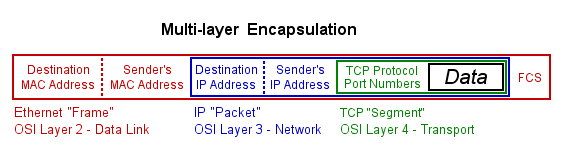 OSI – Layer 3: Network Layer
Inter-network
Getting data from one device to another within a network
Establishing unique addresses on a network
Examples
IP
IPX
Novell networks
AppleTalk
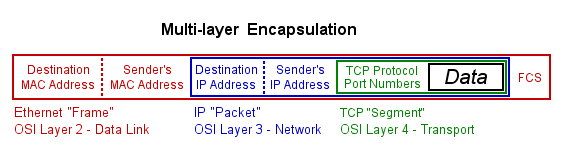 OSI – Layer 4: Transport Layer
Service Identification
“Reliably” getting data from node to node
What application is it going to
Examples
TCP
UDP
SPX
AppleTalk
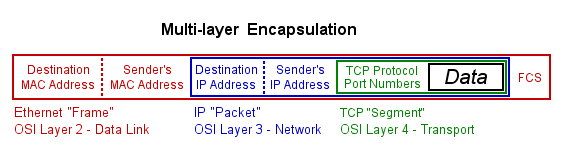 OSI – Layer 5: Session Layer
Communications between computers
Maintains communications between applications on the computers
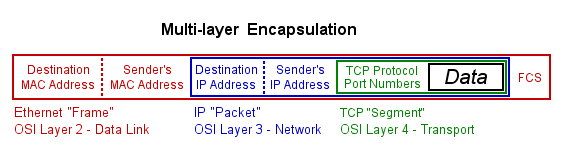 OSI – Layer 6: Presentation Layer
Standard interface
Data manipulation, if needed	
Encoding/Decoding
EBCIC  ASCII
Encrypting
Serializing Objects
Loading / Unloading data structure into XML
OSI – Layer 7: Application Layer
Interfaces directly to the application
OSI – What’s it all Mean?
Sending Application
Sends the data down the layers on its side where it finally gets sent over the physical media
Receiving Application
Physical media receives the data and sends the data back up the layers to the receiving application
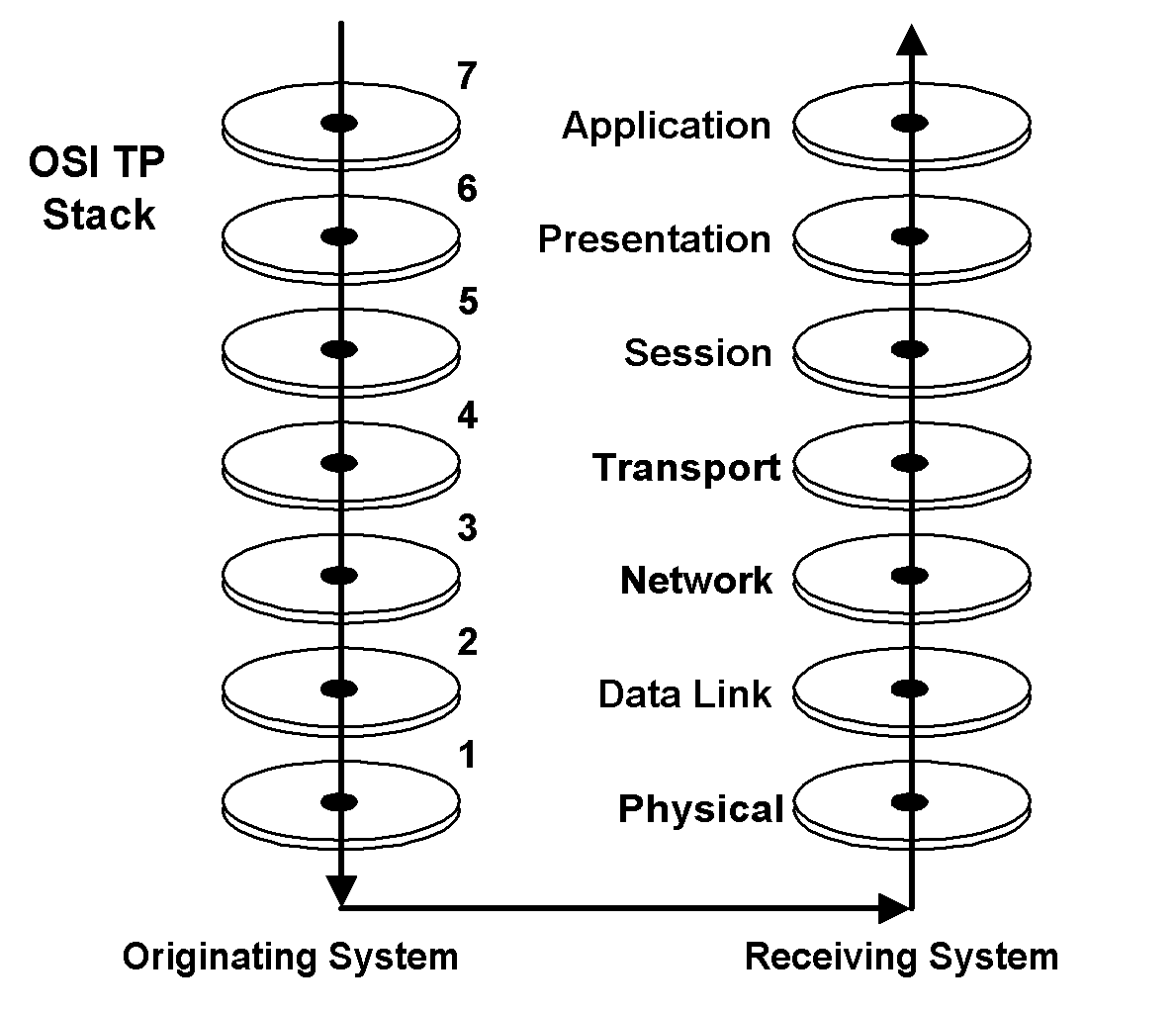 //
Resume 1/23
Internet and TCP/IP
Part Two
Media Access Control
Sidebar: Mac Addresses
MAC addresses:Media Access Control
Every addressable network device has a unique address for each of its interfaces
48 bits long
281,474,976,710,656 addresses!
48 bit addresses will run out about 2100!
2013 update: could happen in 25 years
64 bit standard has been defined!
EUI-64
Divided into 2 parts:
Organization Unique Identifier (OUI) part
Think of this as the manufacturer id
Network Interface Controller (NIC) part

Note: there is also an EUI-48
Basically the same as MAC-48
MAC addresses
Why not use MAC for all communication?
What if network card fails and gets replaced?
What if network card gets upgraded?
Token ring  Ethernet
Ethernet 10Mb/s  Fast Ethernet (100Mb/s)
Ethernet1G  ????
What if computer gets replaced?
Don’t want to update all the old card references with the new card address
What is it?
Internet
Internet
From Wikipedia:
The Internet is a worldwide, publicly accessible network of interconnected computer networks that transmit data by packet switching using the standard Internet Protocol (IP).
It is a "network of networks" that consists of millions of smaller domestic, academic, business, and government networks, which together carry various information and services, such as electronic mail, online chat, file transfer, and the interlinked Web pages and other documents of the World Wide Web.
Internet vs. World Wide Web (WWW)
The WWW is not the Internet
The Internet is not the WWW
WWW is a part of the Internet

Internet services consists of:
WWW
eMail
FTP
VoIP
and many, many others…
Internet Protocol
IP
IP – Internet Protocol
Standard for how computers on networks are addressed
IPv4
“Current” standard
4 bytes  32-bit number
~4 billion potential addresses
Running out of address space!
Some estimated February 2011!!!!
Fall 2011 – addresses all assigned!
IPv6
Next standard
Became “mainstream” in 2009 
128-bit numbers
~3.4 x 1038 potential addresses
Sidebar: How big is 3.4 x 1038?
Course sand: ~1mm (10-3 meter)
1 cubic meter of sand has:
1000 x 1000 x 1000 grains
109 grains (1 billion!)
4 cubic meters is all IPv4 could address
1 cubic kilometer is:
1000m x 1000m x 1000m = 109 m3
109 x 109 or 1018 grains!
So 3.4 x 1038 grains would fill
3.4 x 1020 cubic kilometers!
Volume of the Earth:
1.08×1021 m3 or about 1x1012 km3
Fill about 3.4x108 Earths!
That’s 340,000,000
Volume of the Sun
1.4x1018 km3
About 200 Suns
Sidebar: How big is 3.4 x 1038?
Another view
About 100 billion stars in a galaxy (1011)
About 100 billion visible galaxies
 1022 stars in the visible universe!
Enough address for the all the stars in 1016 universes
10,000,000,000,000,000-or-
10 quadrillion Universes!
Sidebar: How big is 3.4 x 1038?
And now the bad news:
Approximations vary, but best guess are there are about 1 x 1079 atoms in the universe
IPv6 can’t give each atom it’s own unique IP address  
And now, back to your regularly scheduled lecture…
Telephone Area Code Analogy
Every telephone has a four part number
Country code
United States 	– 1
UK 			– 44
Ireland 		– 353 
Area code
North Carolina 	– 704, 980, 919, etc
Montana 		– 406
City (exchange) code
Kannapolis 		– 932, 933, 938, etc
Concord 		– 782, 783, etc.
Residence/business number
nnnn
1-704-687-8194
Area Code
First part tells country (optional)
Second part designates state or section of state (sometimes optional)
Third part is the city or part of city (used to be optional or partially optional)
Fourth part actual telephone (mandatory)
Hierarchy
This hierarchy helps find the phone in question
What country is it in? – United State or Canada
Nation Code 1
What State? – North Carolina
Area Code 704
What city? – Charlotte
City Exchange Code 687
UNC Charlotte in the city
What phone? 
Exchange code 8194
1-704-687-8194
Hierarchy
Likewise a hierarchy helps find computers within a network
What network? – UNCC
What machine? – ajklinux1
Problem: 
There are a variety of sizes of companies with different needs for network capability
Hence the various classes of networks
How to divide up addresses for the Range of address Requirements? – IPV4
Divide and conquer
Each address has two parts:
Network ID 
Identifies the organization or network
Host ID
Identifies a specific computer in the organization
32 bits  ~4 billion identifiers
Organizations have different requirements
Large orgs
Lots of computers
Relatively few large orgs
Small orgs
Fewer computers
Lots of small companies
IP Classes
IPv4 address is conventionally broken into four “dotted octets” 
e.g. four 8-bit address numbers separated by a period
n.n.n.n
Each octet has the range 0-255 decimal
00-FF hexadecimal
Usually written in the form:
10.192.3.244 (decimal)
Decimal is the most common
0c.1f.3d.22 (hex)
IP Classes
IP addresses are grouped in to 5 categories
Class A
Class B
Class C
Class D
Class E
Only Classes A-C are commonly used
Classes
3 Major Classes:
Class A
Fewest number of networks (organizations)
Each network has a large number of potential hosts
Class B
Medium number of networks
Medium number of hosts per network
Class C
Greatest number of networks
Each having a small number of hosts per network
Class A
Class A
Denoted by a 0 in the first (leftmost) bit of the address
Bits 1 through 7 denote the network id
Bits 8 through 31 denote host id
0nnn nnnn.hhhh hhhh.hhhh hhhh.hhhh hhhh
The first octet will be in the range 0-127
Allows 126 unique network IDs
0 and 127 are special cases
Each network has 16,777,214 host IDs
0 and 16,777,215 are special cases
Class B
Class B
Denoted by a 10 in the first two bits of the address
Bits 2 through 16 denote the network id
14 bits
Bits 16 through 31 denote host id
16 bits
10nn nnnn.nnnn nnnn.hhhh hhhh.hhhh hhhh
First 2 octets in the range 128.0 to 191.255 
14 bits  16,384 Class B networks
16 bits  each network can have 65,534 hosts 
the first address and last address have special meaning
Class C
Class C
Denoted by a 110 in the first three bits of the address
Bits 3 through 24 denote the network id
21 bits
Bits 25 through 31 denote host id
8 bits
110n nnnn.nnnn nnnn.nnnn nnnn.hhhh hhhh
First 3 octets in range 192.0.0 to 223.255.255
21 bits  2,097,152  Class C networks
8 bits  each network can have 254 hosts 
0 and 255 are special cases
Class D
Class D
“Multicast”
Denoted by a 1110 in the first four bits of the address
1110 mmmm.mmmm mmmm.mmmm mmmm.mmmm mmmm
Address range is 224.0.0.0 to 239.255.255.255
Class E
Class E
Experimental
Denoted by a 1111 in the first four bits of the address
1111 rrrr.rrrr rrrr.rrrr rrrr.rrrr rrrr
Address range is 240.0.0.0 to 255.255.255.255
Network "rules"
Only machines in the same network can directly communicate with each other
E.g.
Class C network
110n nnnn.nnnn nnnn.nnnn nnnn.hhhh hhhh
Only machines with an IP address with the matching n bits!
192.168.1.1
Can communicate with:
192.168.1.25
192.168.1.103
192.168.1.244
Etc.
Cannot directly communicate with:
192.168.2.1 (different Class C network)
172.16.1.1 (different Class altogether)
Subnetworks
Can split a network into smaller sub groups
Physical reasons
Computers in different buildings or campuses
Logical reasons
Computers belonging to different parts of a business
Security reasons
Don’t want engineering to get to financial data
Performance reasons
Don’t respond to messages not meant for a group
Accomplished with a subnet mask
Different Classes have different default subnet masks
Subnets
Only addresses in the same network and same subnet can directly talk with each other
Really just the same subnet

192.168.1.2 can access 192.168.1.242
Same network!
192.168.1.2 cannot directly access:
192.168.2.1 with a the default subnet of 255.255.255.0
Different network!
Subnet Masks
Divided into two parts:
Network address part
Host address part
Denotes which part of the address is for
Network ID (subnet) 
Host ID (within the subnet)
An IPv4 subnet mask has 32 bits to match the 32 IP address bits
Uses same dotted notation as network addresses
Default Subnet Masks
Default subnet mask for a Class A network
Network:
0nnn nnnn.hhhh hhhh.hhhh hhhh.hhhh hhhh
Subnet:
1111 1111.0000 0000.0000 0000.0000 0000
255.0.0.0
FF.00.00.00
Default subnet mask for a Class B network
Network:
10nn nnnn.nnnn nnnn.hhhh hhhh.hhhh hhhh
Subnet:
1111 1111.1111 1111.0000 0000.0000 0000
255.255.0.0
FF.FF.00.00
Default subnet mask for a Class C network
Network:
001n nnnn.nnnn nnnn.nnnn nnnn.hhhh hhhh
Subnet:
1111 1111.1111 1111.1111 1111.0000 0000
255.255.255.0
FF.FF.FF.00
Subnet Mask Notes
1s are always first, 0s are always last
Subnet mask cannot be “broken”
That is the 1s and 0s cannot be interwoven
The following subnet mask is illegal:
11111111 00001111 11110000 00000000
Note the string of 1s after some 0s
The following are legal:
11110000 00000000 00000000 00000000
11111111 11111111 10000000 00000000
11111111 11111111 11111111 11111000
Shorthand notation
Shorthand notation
Since:
Strings of 1s and 0s cannot be broken
1s must be always first
/ convention can be used
Slash (/) followed by the number of 1s in the mask
Mask examples:
255.255.255.0  /24
255.255.0.0  /16
255.0.0.0  /8
255.255.255.128  /25
11111111 11111111 11111111 10000000
255.255.255.192  /26
11111111 11111111 11111111 11000000
255.128.0.0  /9
11111111 10000000 00000000 00000000
CIDR notation: base address followed by /nn
e.g. 172.16.4.0/24
IPv4 Wrapup
“Magic” network addresses
Private addresses:
Class A
10.0.0.0  10.255.255.255
16,777,216 addresses
Class B
172.16.0.0  172.31.255.255
1,048,576 addresses
16 contiguous Class B networks
Class C
192.168.0.0  192.168.255.255
65,536 addresses
256 contiguous Class C networks
Reserved for private use
For use inside a private LAN
Are NOT found on the Internet!
Resume 1/25
IPv4 Header
Remember Data Encapsulation?
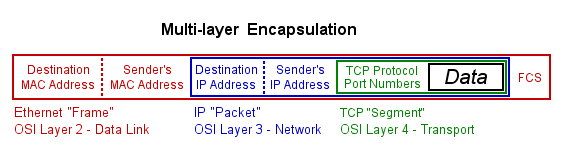 This is where IP fits
Approximately how many IPv4 addresses are there:
4 thousand
4 million
4 billion
4 trillion
4 quadrillion
1
30 sec countdown
IPv6
IPv6 Header Format
IPv6 Address Label Convention
Written with : separators in hex
8 groups of 4 hex number (2 bytes)
 128 bits
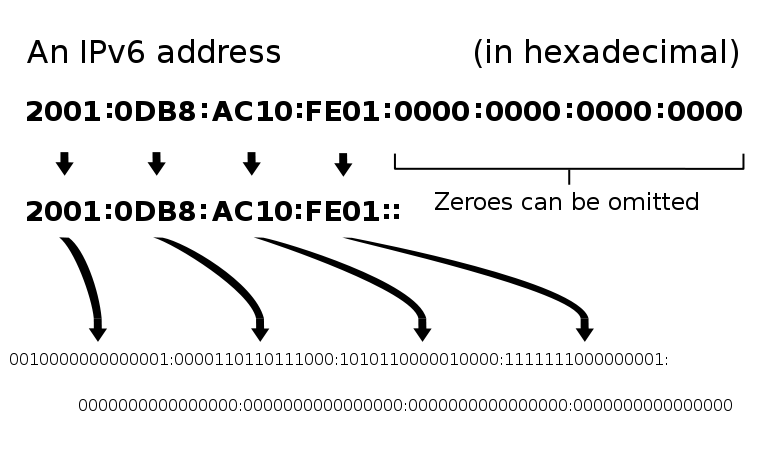 One contiguous block of 0’s can be written shorthand with a :: notation
Only one block is allowed since need to calculate how many 0’s of the 128 were “compressed”
IPv6 Address Label Convention
Written with : separators in hex
8 groups of 4 hex number (2 bytes)
 128 bits
Other examples
a45d:37ef:ffee:0000:0000:0000:f000:0000

a45d:37ef:ffee::f000:0000
a45d:0000:0000:ffee:0000:0000:00fe:f000

a45d::ffee:0000:0000:00fe:f000
IPv4 or IPv6
When will IPv4 be obsolete?
Guesses vary
Never
…, 82 Redditors offer their views on the matter. Here are a few that represent the general tenor:
Well since I still support IPX for some legacy apps … in 100 years.
Right after POTS dies. And then only after another 30 years.
General IPv6 adoption is 18 months away. My college prof told me this in 1995, and he’s still right.
Not in our career lifetime.
IPv6 will take off during the year of the Linux desktop. You’ll pull IPv4 from my cold, dead hands
NetworkWorld – Paul McNamara Mar 24, 2015
5 years
“We are probably four or five years away from IPv6 being relatively ubiquitous,” said Owen DeLong, director of professional services at Hurricane Electric, which bills itself as the world’s largest IPv6 backbone. “After that, I think IPv4 is going to become unsustainable and the people who are using it are going to be left behind.”
GCN – William Jackson Mar 19, 2013
My best guess
When the cost of an IPv4 get too high
All blocks assigned already
Market forces will drive up IPv4 prices
10-20 years?…
Might have an HDTV type of solution
IP Summary
Internet Protocol
The protocol for computers on a network to methodically identify, locate and address each other
Used to route data from a source host to a destination host via one or more IP networks
On a network all IP addresses must be unique
This does not mean that all hosts everywhere must have unique IP addresses
Hosts on different networks may use the same addresses